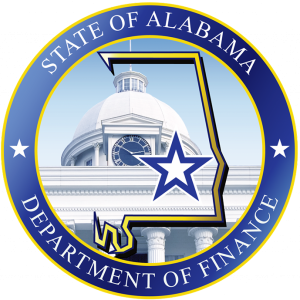 2025 Legislative session
Finance Director Bill Poole

February 5, 2025
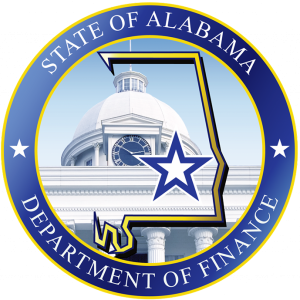 State Budgeting Process
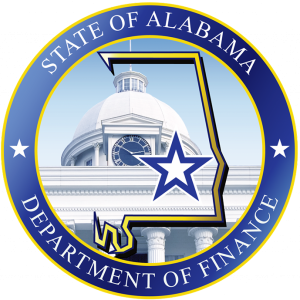 September – Process begins with revenue estimating

November 1st – Agencies submit budget requests
Executive Budget Office (EBO) staff receive and analyze requests

November/December – Meetings with agencies to discuss their budget requests, discussion of priorities with Governor Ivey, and formulating early drafts of the budgets
Follow up meetings with agencies as necessary
Governor Ivey meets with legislative leadership for input on policy matters
Budgets are finalized and prepared in the last week before the Regular Session begins
2
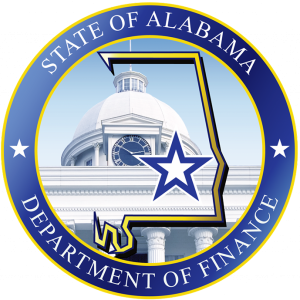 3
General Fund
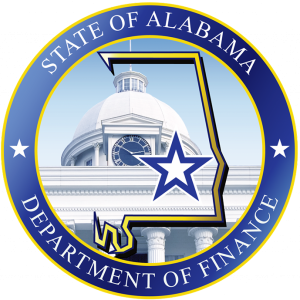 Interest on State deposits
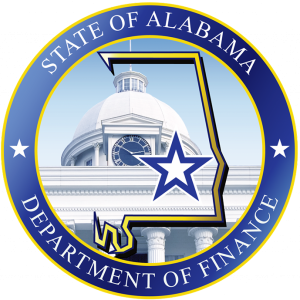 Bar Char
2017
2022
2019
2018
2016
2015
2021
2024
2020
2023
2025
estimate
4
4
[Speaker Notes: State General Fund Net Receipts - Fiscal Years 2015-2025]
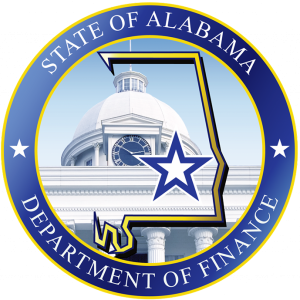 FY 2025 GF Supplemental
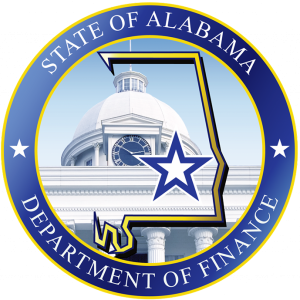 FY 2025 General Fund Supplemental

 Governor Ivey is not proposing a traditional supplemental appropriation for the 2025 fiscal year. 

The proposed supplemental appropriation will only authorize the transfer of existing funds between several agency accounts.
5
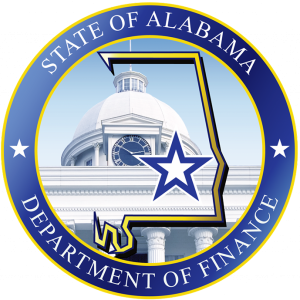 FY 2026 State General Fund
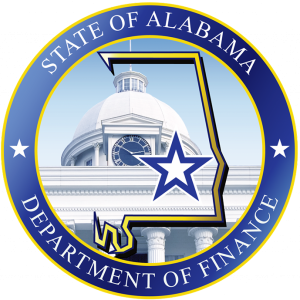 FY 2026 Direct Budget

Total FY 2026 GF Appropriations: $3.7 Billion

FY 2026 YOY Estimated Receipts Decline: (1.65%)
6
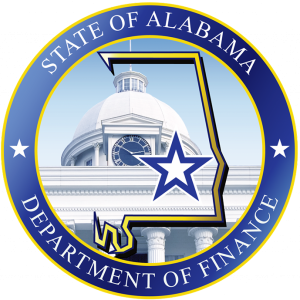 FY 2026 State General Fund
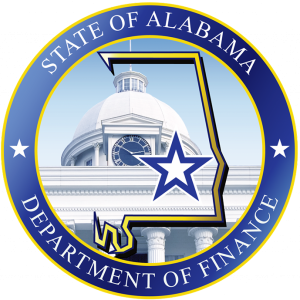 ALEA - $141.8 Million Total Recommended Appropriation

$3.8 Million:	In-car Cameras and Body Camera Storage 
$3 Million:		Alabama Metro Area Crime Suppression Unit

ADECA - $43.7 Million Total Recommended Appropriation

$500 K:		Airport Development Grant Program

SEEDS Site Development Grant Program - $20 million
7
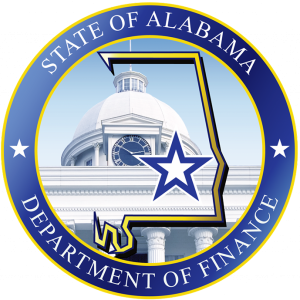 FY 2026 State General Fund
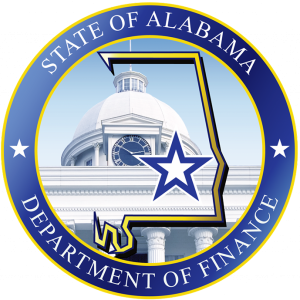 Medicaid - $1.18 Billion Total Recommended Appropriation

Public Health - $158.3 Million Total Recommended Appropriation

$28.7 Million:	CHIP Full Funding for FY26
$500 K:		Office of Emergency Medical Services Rural Matching Grants 	

State Employees’ Insurance Board (SEIB)  

Increase Funding to $1,025/pmpm from $1,005/pmpm
8
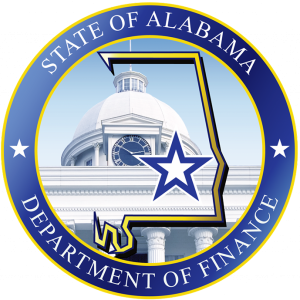 FY 2026 State General Fund
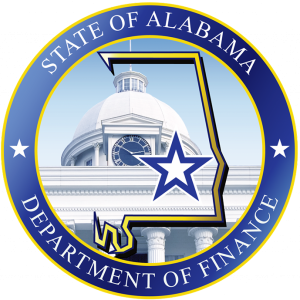 Dept of Human Resources – $150.2 Million Total Recommended Appropriation

$1.9 Million:	Enriched Community-Based Homes Waiver through Medicaid
$100 K:		Child Advocacy Centers
$150 K:		Family Resource Centers

Mental Health - $248.2 Million Total Recommended Appropriation

$10 Million:	Civil Commitment/Residential Services
9
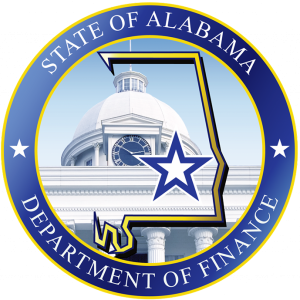 FY 2026 State General Fund
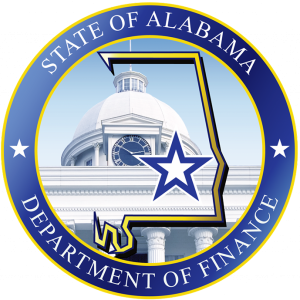 Emergency Management – $9.1 Million Total Recommended Appropriation

$400 K:		Emergency Management Disaster Response Contracts

Senior Services - $50.3 Million Total Recommended Appropriation

$1.2 Million:	Inflationary Funds for Elderly Nutrition Program
10
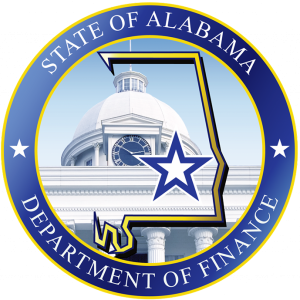 FY 2026 State General Fund
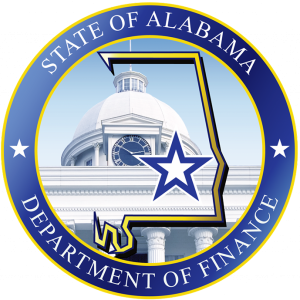 Department of Corrections - $826.7 Million Total Recommended Appropriation

$23.6 Million:		221 Staff Hirings for the Governor Kay Ivey Correctional Complex
$8.9 Million:		Inmate Medical Services Contract Increase
$1.5 Million:		Inmate Medical Services for the Governor Kay Ivey Correctional Complex
$1.8 Million:		15 Constituent Service Employees Hirings
$1.5 Million:		St. Clair Correctional Facility Camera Equipment
$10 Million:		Estimated Food Service Contract Increase
$1.9 Million:		Maintenance Contract for the Governor Kay Ivey Correctional Complex
$811 K:		Engineering Staff – Lock Team Hiring
$40 Million:		Conditional Appropriation– Hiring Correctional Officers or Construction
11
[Speaker Notes: YOY Increases]
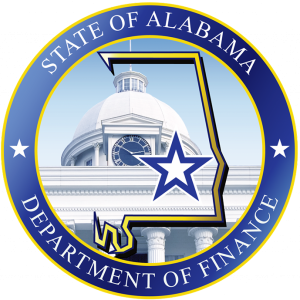 FY 2026 State General Fund
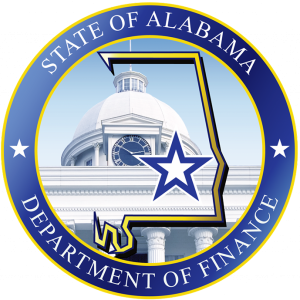 Judicial Branch – $216.5 Million Total Recommended Appropriation

$2.5 Million:	Unified Judicial System Operational Increases 
$250 K:		Supreme Court Operational Increases
$100 K:		Court of Civil Appeals Operational Increases
$100 K:		Court of Criminal Appeals Operational Increases
$266 K:		Judicial Retirement Fund Increases for Probate Judges
$156 K:		Supreme Court Library – Software Subscriptions
12
[Speaker Notes: YOY Increases]
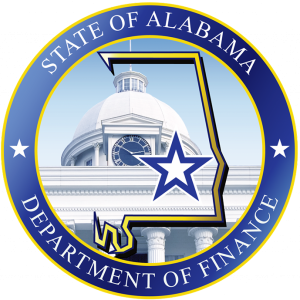 13
Education Trust Fund
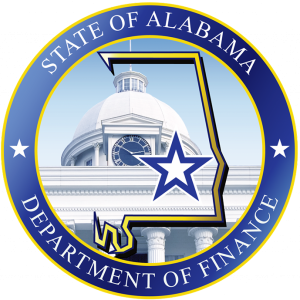 FY 2025 ETF Supplemental
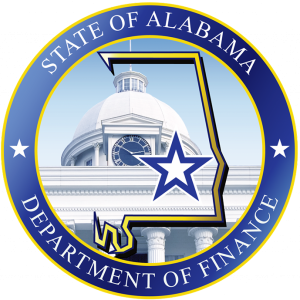 Total Supplemental Appropriation - $524 Million

K-12 Funding - $348 Million (66.31%)

Higher Ed Funding - $142 Million (27.1%)

Other Funding - $34 Million (6.59%)
14
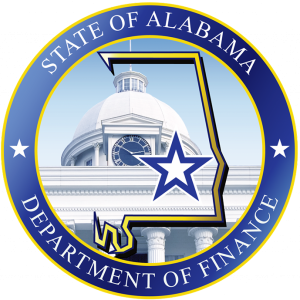 FY 2025 ETF Supplemental
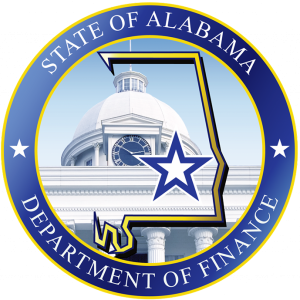 K-12 Funding - 

$50 Million:		School Safety Initiative – Training, Services, & Materials
$100 Million:	Transportation/Fleet Renewal
$5 Million:		Ed Farm Coding Workforce Training
$500 K:		Civics Course of Study 
$7.5 Million:		North Alabama STEM Center 
$5 Million:		Automated External Defibrillators (AEDs) in School
$10.3 Million:	Charter School Grants
$28 Million:		Textbooks Adoption
15
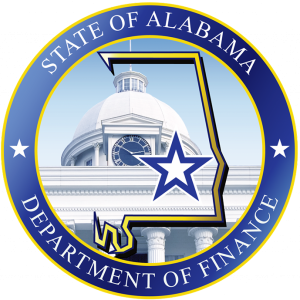 FY 2025 ETF Supplemental
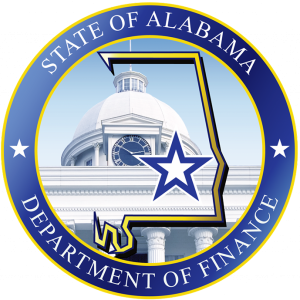 K-12 Funding

$30 Million:		Summer and After School Programs
$10 Million:		Struggling Readers Beyond Grade 3
$3.5 Million:		American Village Semiquincentennial Programs
$5 Million:		Heman Drummond Center for Innovation 
$20 Million:		College and Career Readiness Grants
$5 Million:		TEAMS 
$14 Million:		Principals/Asst Principals Supplements (to fulfill current obligations)
$50 Million:		CHOOSE Act 
$1 Million (each): 	Specialty High Schools (Safety & Deferred Maintenance)
16
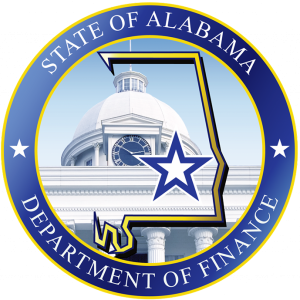 FY 2025 ETF Supplemental
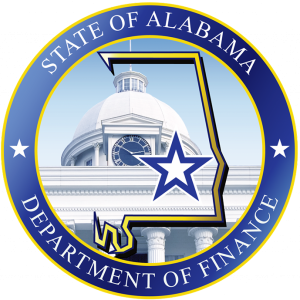 Higher Education Funding

$7 Million:		Marine Environmental Science Consortium 
$29 Million:		Community College System for Capital Projects and/or 				Deferred Maintenance 
$1.2 Million: 	Fire College & Muscle Shoals Regional Training Center
$3 Million:		Tuskegee University School Security & Address Deferred 				Maintenance  				
$102 Million: 	Universities for Capital Projects and/or Deferred Maintenance
17
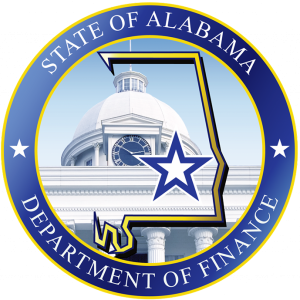 FY 2025 ETF Supplemental
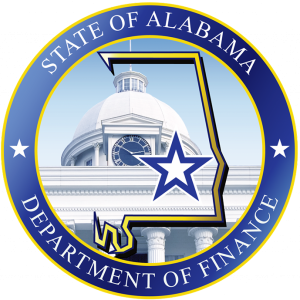 Other Funding

$20 Million: 		ADECA – Broadband
$5 Million:		Department of Workforce – Veterans Transition to Workforce 				Education Services
$1.4 Million:		Supercomputer – Data Center Renovation Project
$600 K:		Supercomputer – K12 Cybersecurity Pilot Project 
$1 Million:		AIDB – Deferred Maintenance & School Safety
$4 Million:		Educational Television – State House & Madison Ave. Studios
$200 K:		Supreme Court Library
18
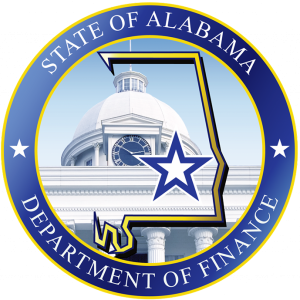 FY 2026 Education Trust Fund
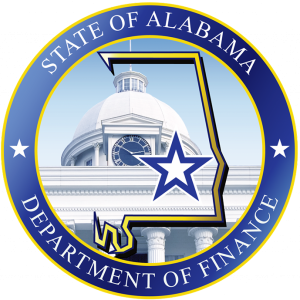 FY 2026 Direct Budget

Total FY 2026 ETF Appropriations: $9.9 Billion
6.00% increase over FY 2025
FY 2025 Supplemental Appropriations: $524 Million

FY 2026 YOY Estimated Receipts Growth: 1.82%
19
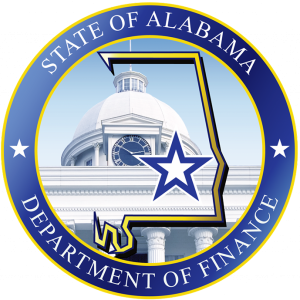 FY 2026 Education Trust Fund
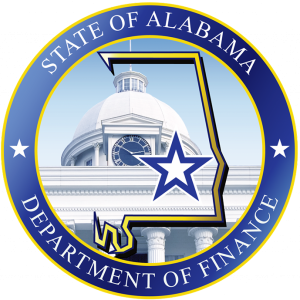 Total Appropriations - $9.9 Billion

K-12 Funding - $6.7 Billion (68.05%)

Higher Ed Funding - $2.6 Billion (25.75%)

Other Funding - $614 Million (6.20%)
20
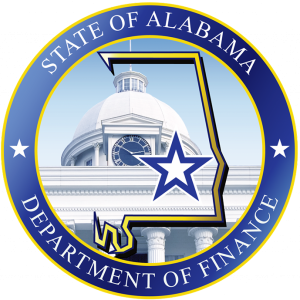 FY 2026 Education Trust Fund
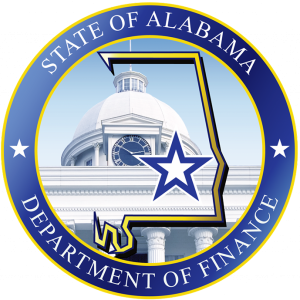 K-12 Funding – Early Childhood Education ($213M Total Appropriation)

$12 Million:		First Class Pre-K Expansion & Increased Per Unit Funding 				
$668 K:		Dolly Parton Imagination Library 	

$632 K: 		Strong Start/Strong Finish
21
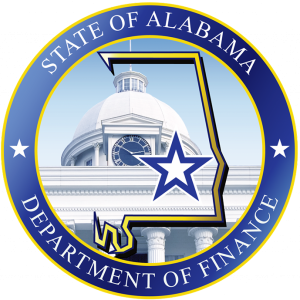 FY 2026 Education Trust Fund
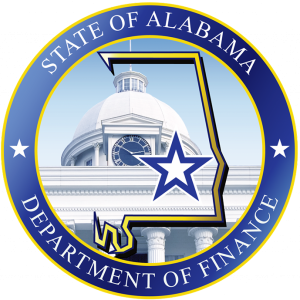 K-12 Funding – Local Boards of Education

$39.8 Million:	TRS Rate Increase

$99.2 Million:	Increase PEEHIP to $904/pmpm

$72 Million:		Other Current Expense (OCE) Increases

$25 Million:		Transportation Operations Increases
22
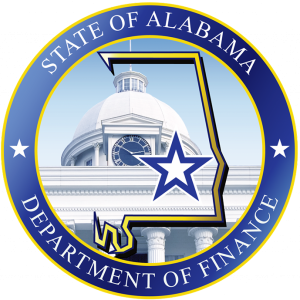 FY 2026 Education Trust Fund
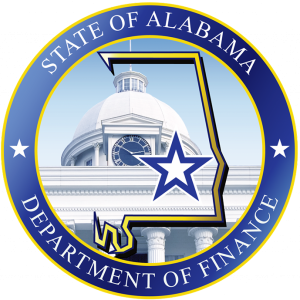 K-12 Funding – State Department of Education


$101 Million:		CHOOSE Act Funding

$10 Million:		Turnaround Schools

$27 Million:		Numeracy Act for 220 Math Coaches

$7.3 Million:		Math, Science & Technology Initiative 

$14.4 Million:		Summer & After School Programs
23
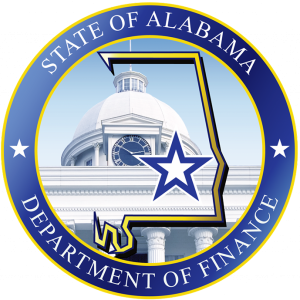 FY 2026 Education Trust Fund
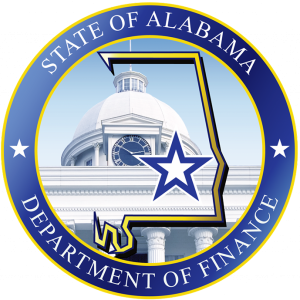 K-12 Funding – State Department of Education

$2 Million:		Jobs for Alabama Graduates

$5 Million:		Behavior Analyst for Autism Support

$700 K (each):		Operational Increases for Specialty High Schools

$10 Million:		English Language Learners
24
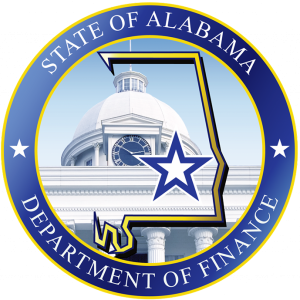 FY 2026 Education Trust Fund
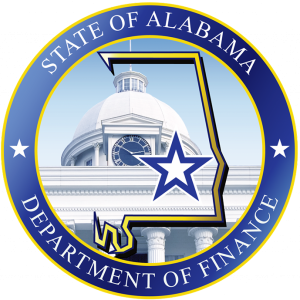 Alabama Community College System

Total Community College System Funding: $621.9 Million

$6.9 Million:	Prison Education Funding

$3 Million:		Dual Enrollment Program 	

$21 Million:	Operations and Maintenance

$2 Million:		ACCS Innovation Center
25
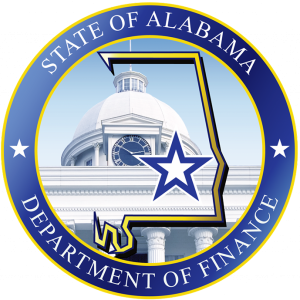 FY 2026 Education Trust Fund
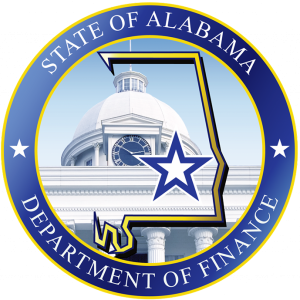 4-Year Colleges/Universities Appropriations

All universities will receive at least a 5.67% Operations and Maintenance increase for the 2026 fiscal year.
26
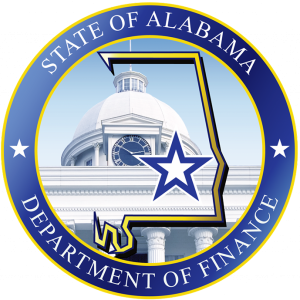 FY 2026 Education Trust Fund
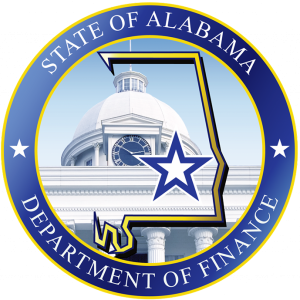 Other Agency Funding
$10 Million:			Commission on Higher Education – Alabama Law 					Enforcement Officers’ Family Scholarship Program


$7 Million Increase:		Department of Human Resources
$3 Million – transition children from psychiatric inpatient to home-based services
$3 Million – increase in QRIS STAR Childcare facility funding
$300 K – Child Advocacy Centers
$785 K – Alabama Childcare Development Initiative
27
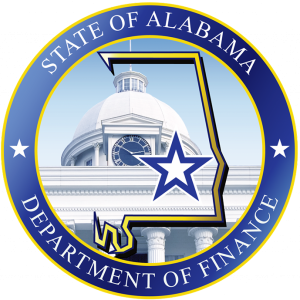 FY 2026 Education Trust Fund
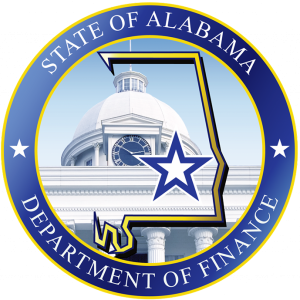 Other Agency Funding

$2 Million Increase:		Department of Mental Health
$1 Million – School Based Mental Health Services adding 4 new systems and assisting 6 existing systems
$1 Million – Ongoing adult day services and compliance requirements

$19.8 Million:		Department of Workforce – Transitioning Programs
$6.7 Million – STEM Council
$1.6 Million – Alabama Workforce Council
$2.5 Million – Alabama Office of Apprenticeship
$1.5 Million – Skills Enhancement and Employment Opportunities Program 
Transition Workforce Development programs from the Department of Commerce to the Department of Workforce
28
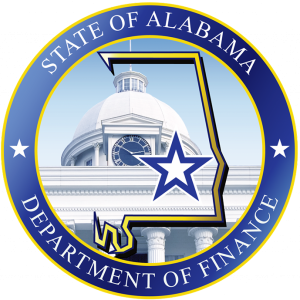 FY 2026 EORF
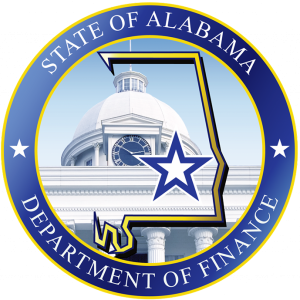 Education Opportunities Reserve Fund (EORF)

Total FY 2026 EORF Appropriations: $133 Million

$100 Million:	State Department of Education

$15 Million:	Alabama Department of Workforce

$3 Million:	Alabama Department of Workforce – Community College Career 				Pathways Partnership

$15 Million:	Higher Education Research Institutions
29
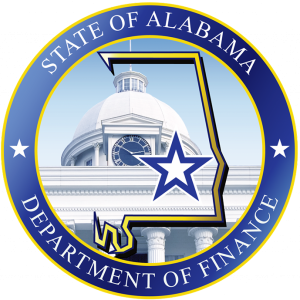 30
Questions?
State Finance Director Bill Poole

(334) 242-7160

bill.poole@finance.alabama.gov